Национальные музыкальные инструменты народов ханты и манси
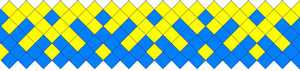 Презентацию подготовил музыкальный руководитель МБДОУ Детский сад № 17 Литвинчук Ирина Владимировна
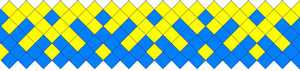 День и ночь
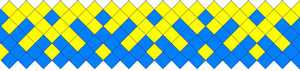 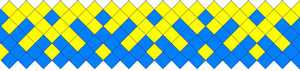 Дует ветер и качаются деревья
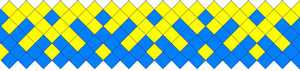 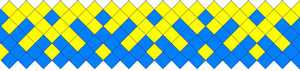 Ханты - Мансийск
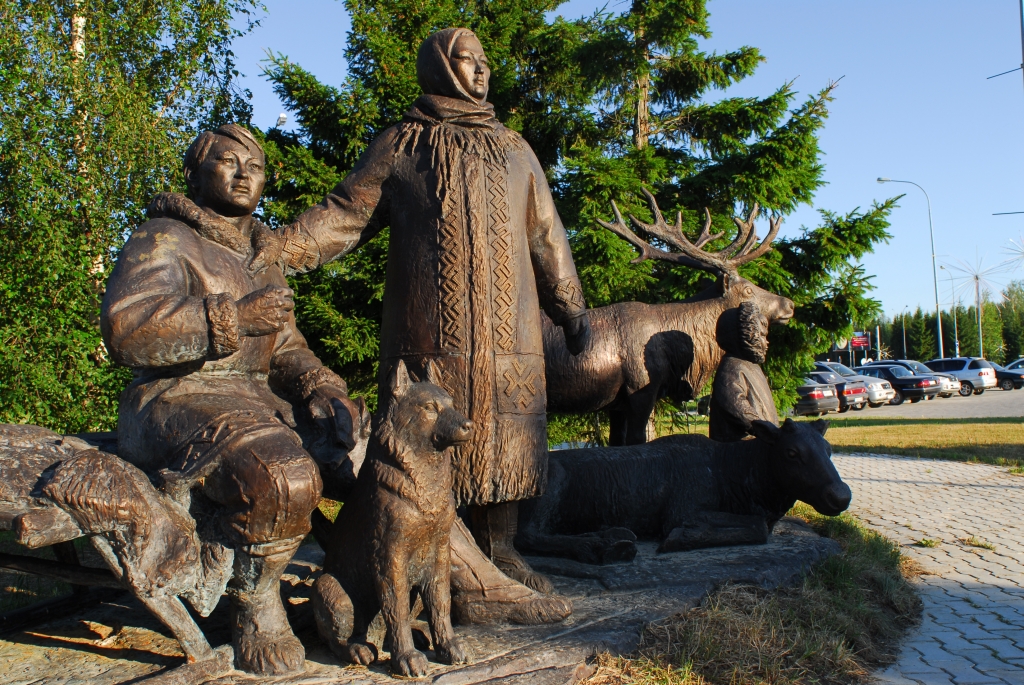 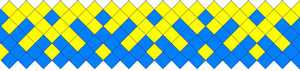 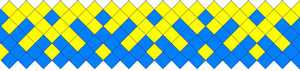 Животные тайги. Медведь
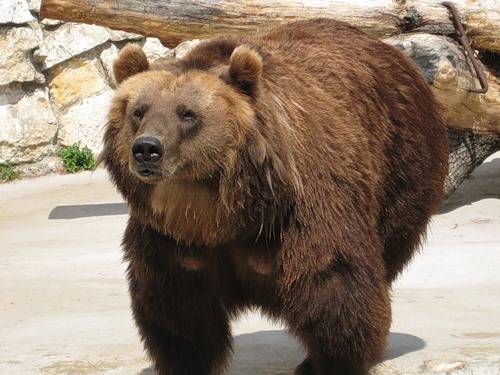 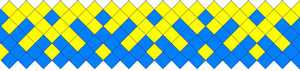 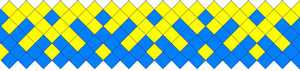 Лиса
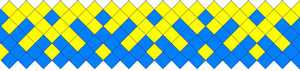 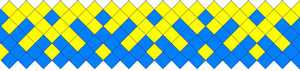 Животные тайги. Олень
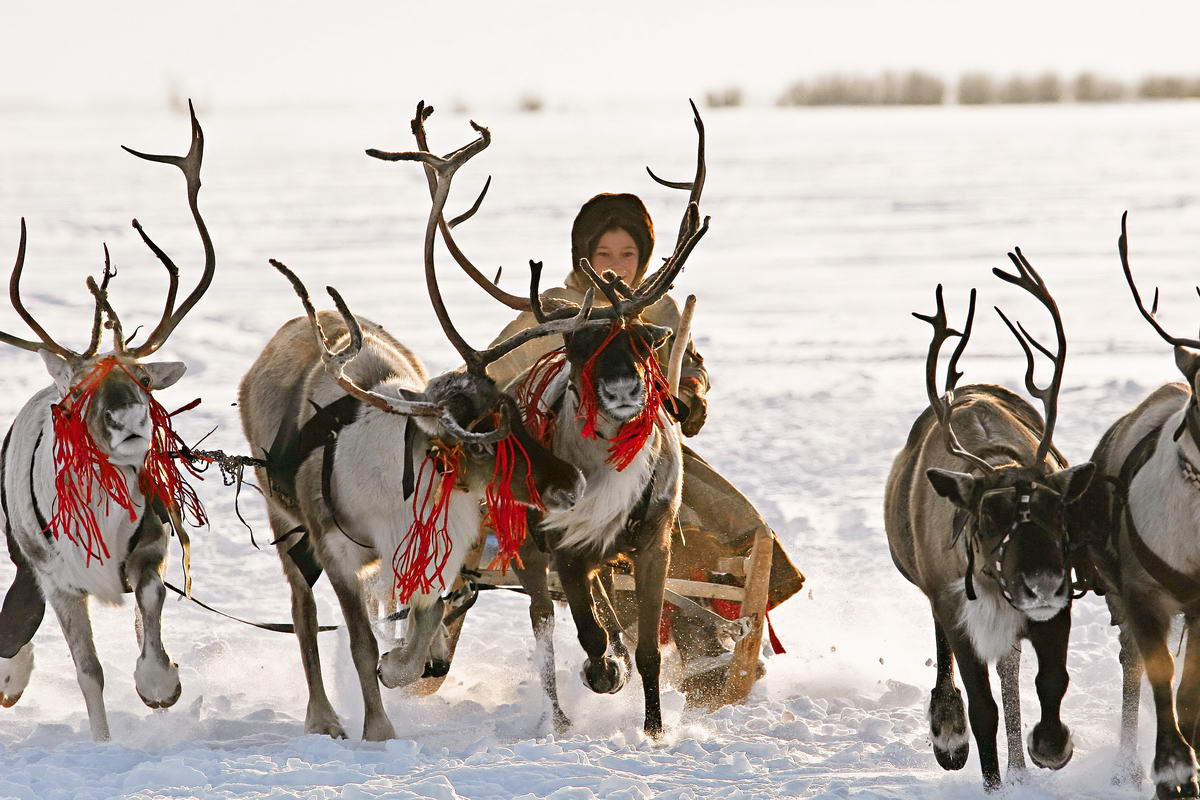 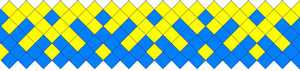 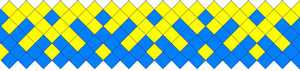 Заяц
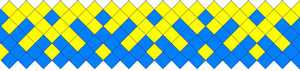 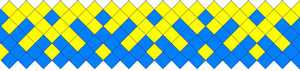 Лось
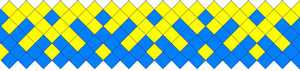 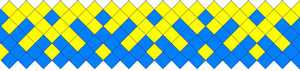 Ханты и манси
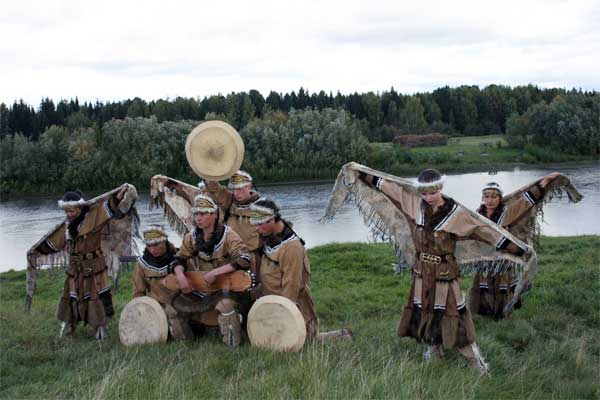 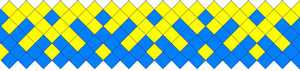 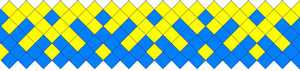 Девушка с оленем
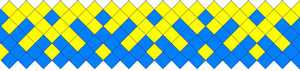 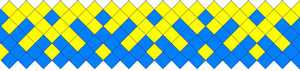 Охотник с ружьем
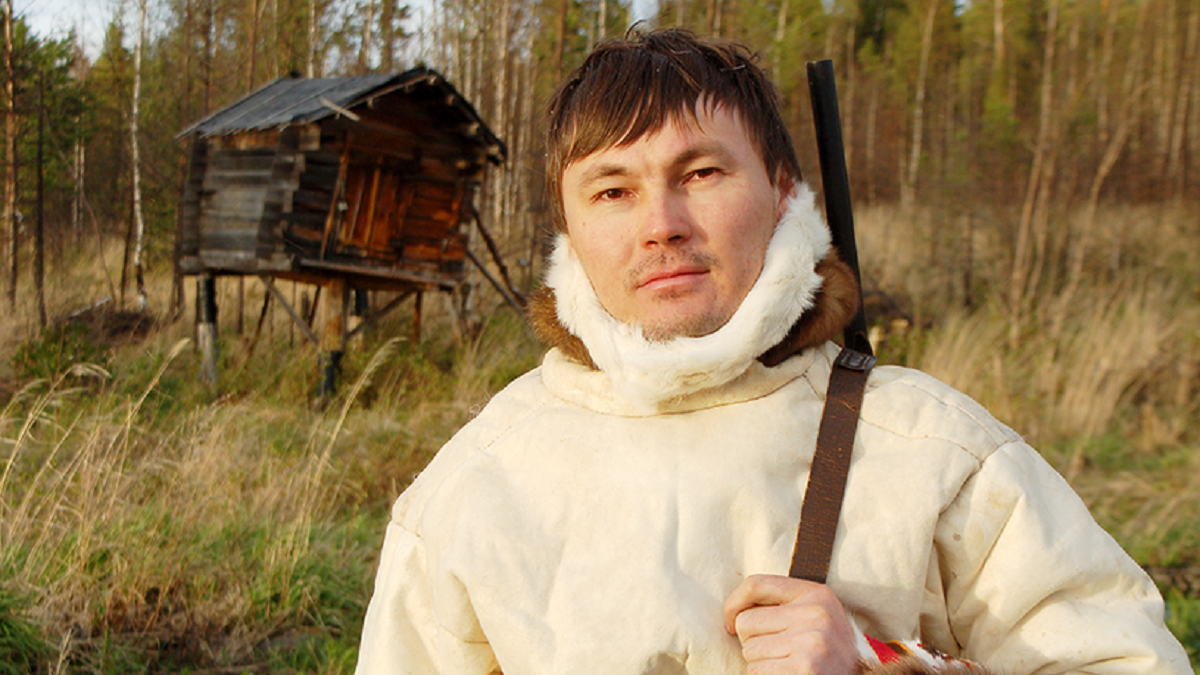 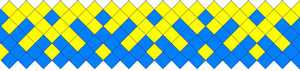 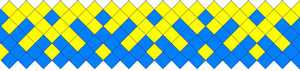 На празднике
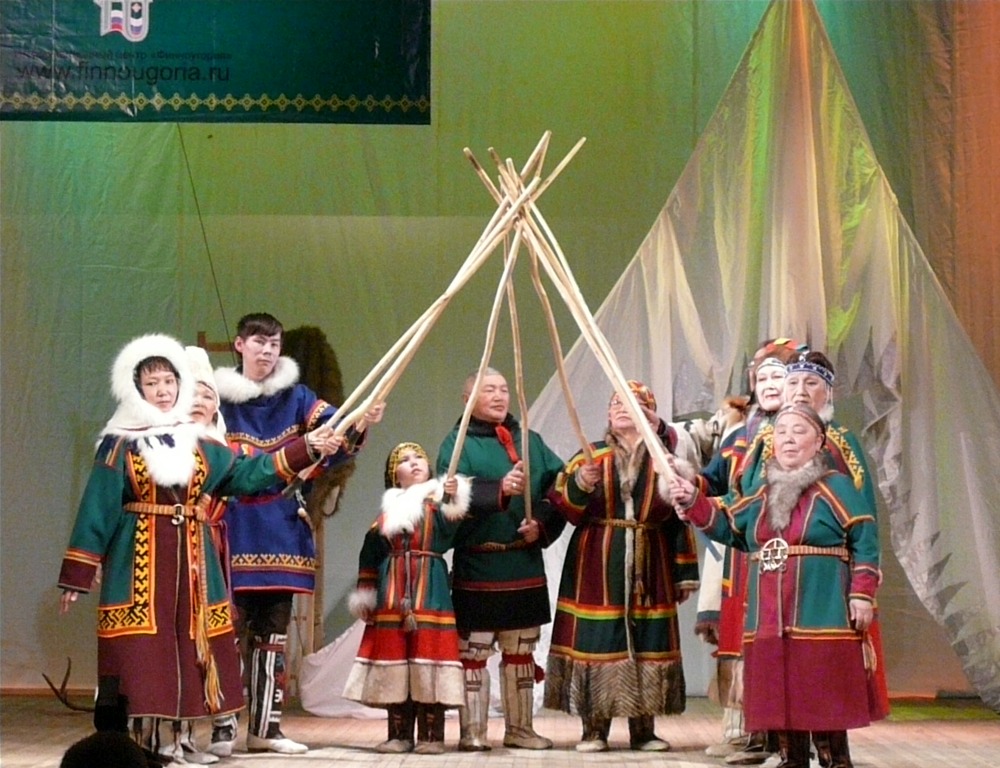 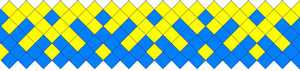 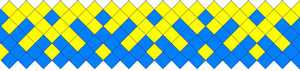 На празднике
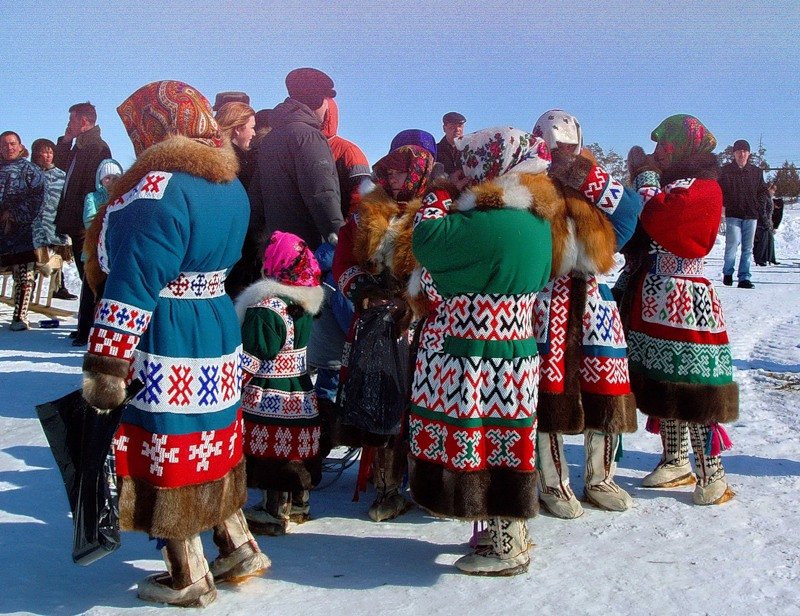 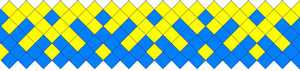 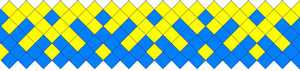 Бубен. Койп
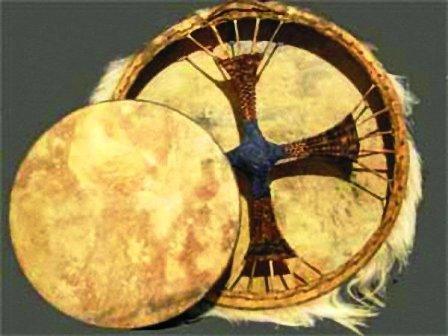 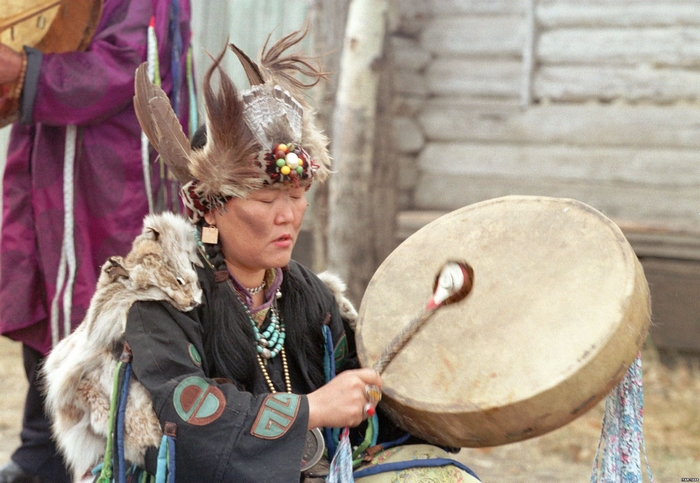 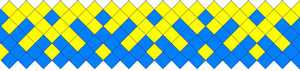 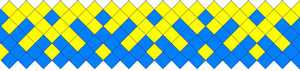 Танцы с бубном
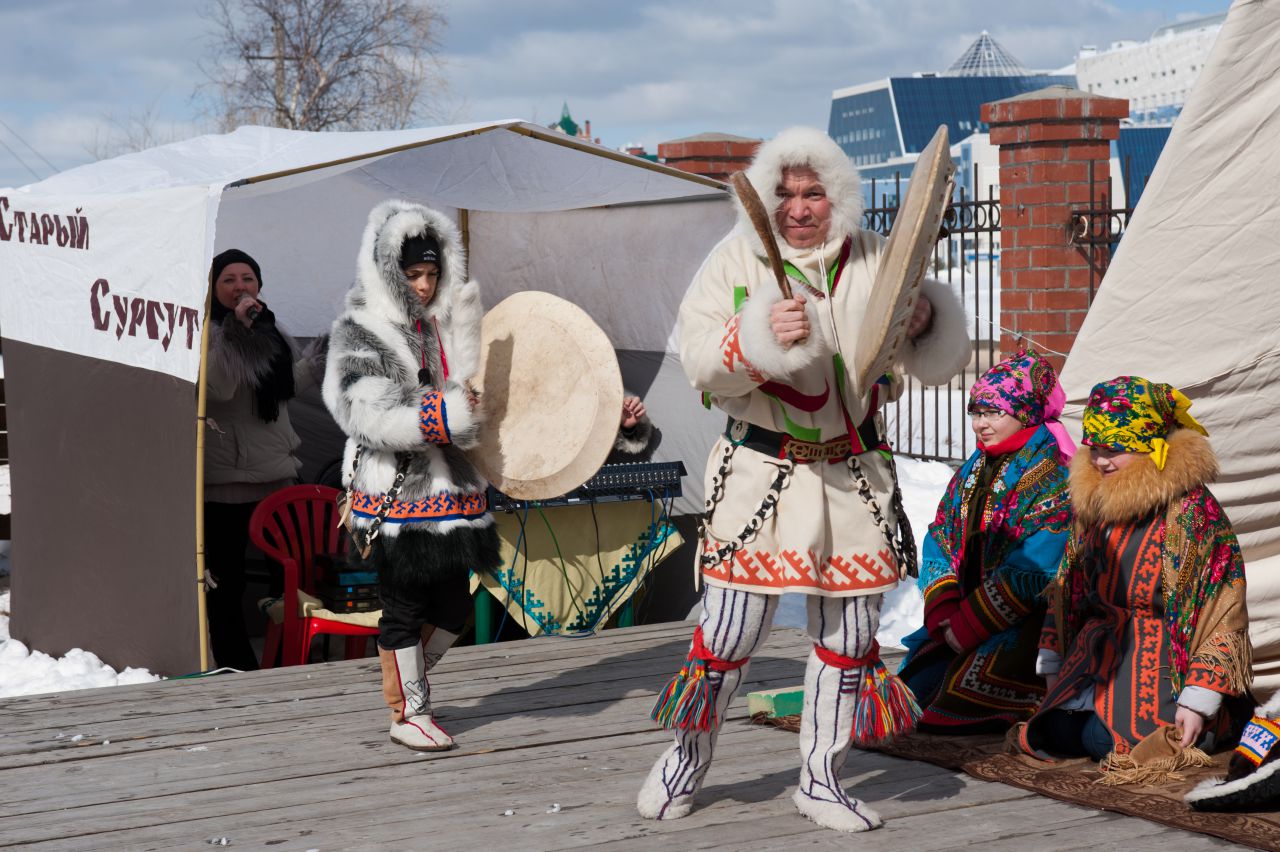 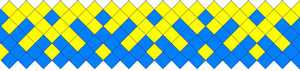 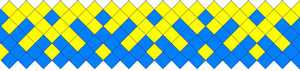 Танцы с бубном
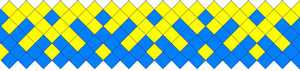 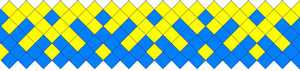 Арфа семиструнная. Журавль
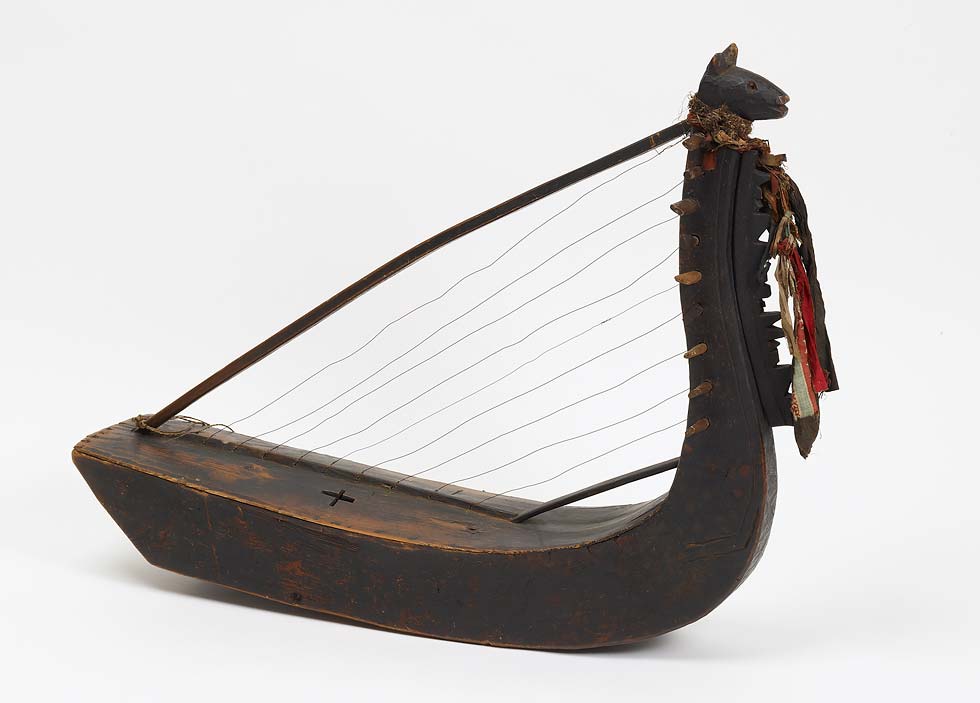 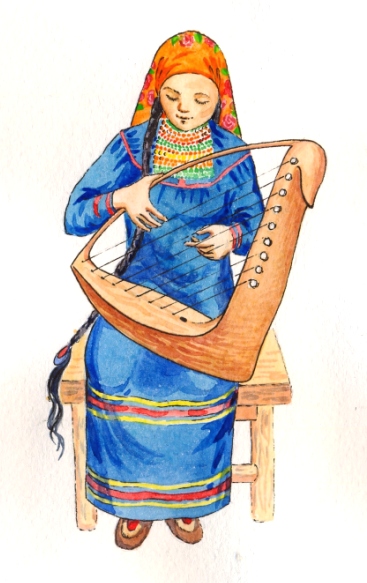 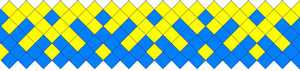 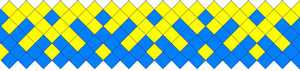 Санквылтап
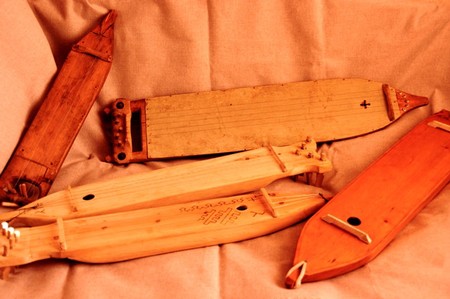 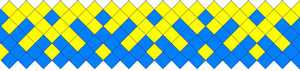 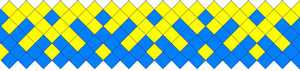 Нарсъюх
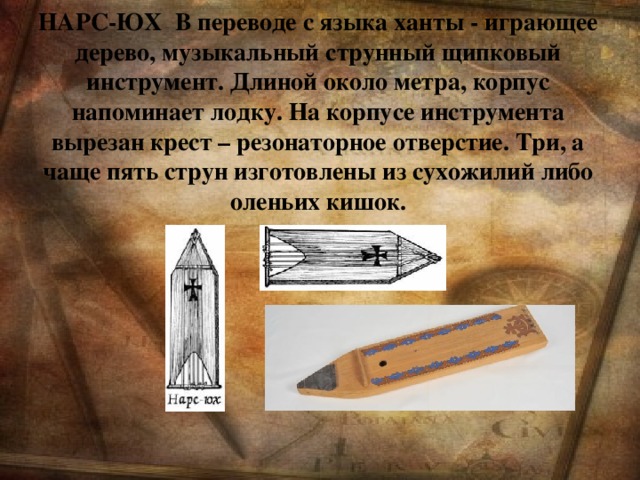 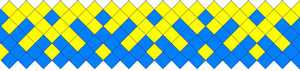 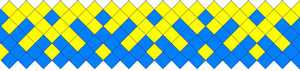 Нарсъюх
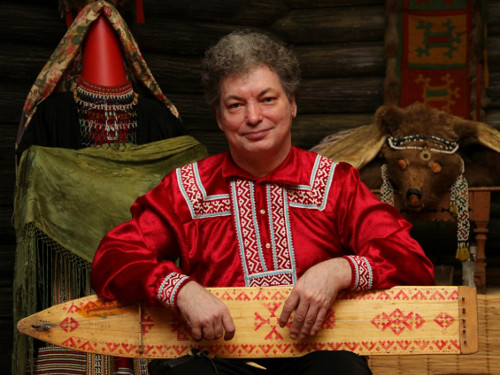 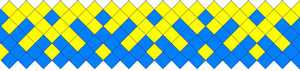 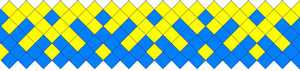 Журавль, нарсъюх, санквылтап
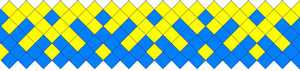 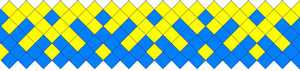 Скрипка. Лютня
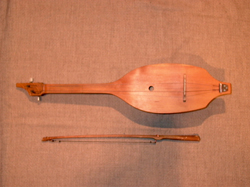 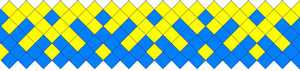 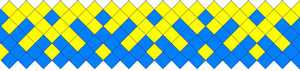 Погремушка
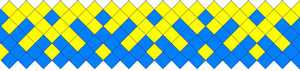 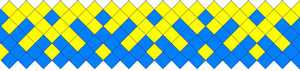 Тумран
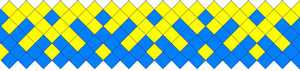 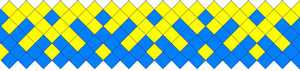 Музыка – единственный всемирный язык, его не надо переводить, на нем душа говорит с душою.Бертольд Ауэрбах
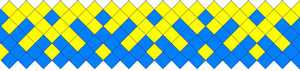 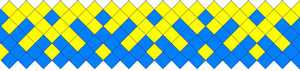 Благодарю за внимание!
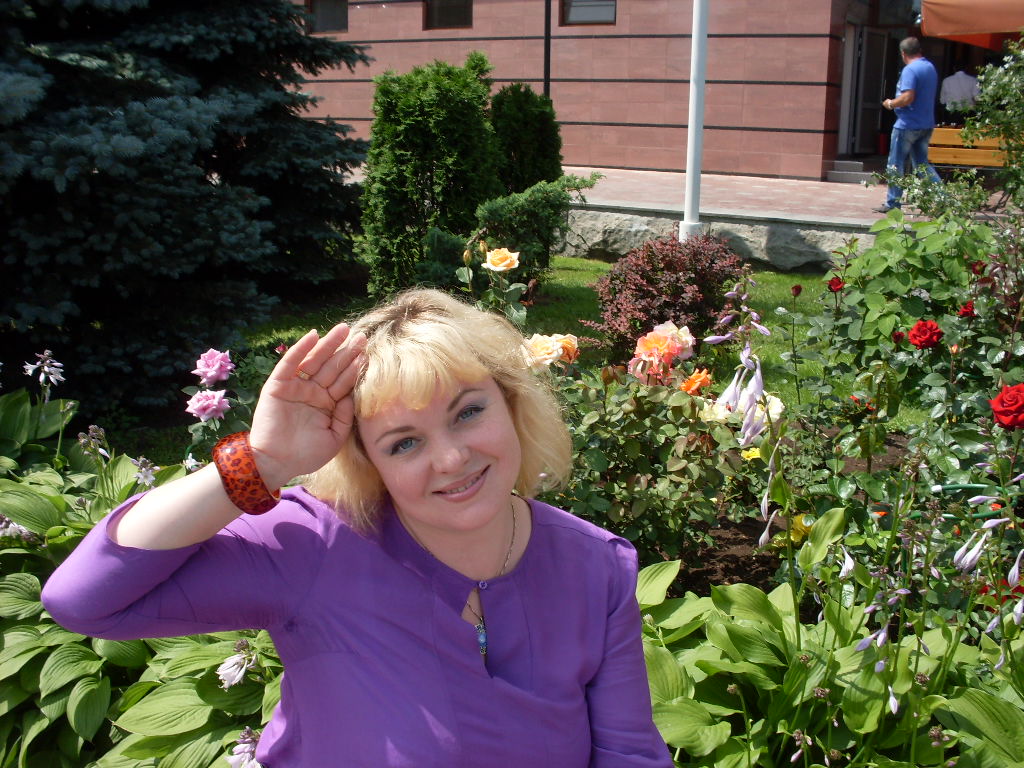